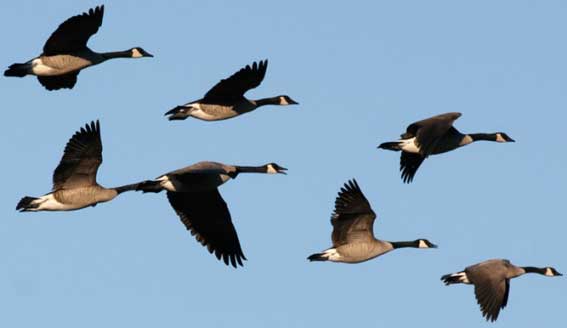 Кошлар китә,кошлар кайта,
Кошларны кем санаган:
Бәлки аларның да барсы 
Каиталмыйдыр яңадан.
Кошлар китә,кошлар кайта,
Кошлар урый дөньяны.
Юлларда янып каладыр
Канатлары сынганы.
Кошлар китә,кошлар кайта
Нәрсә йөртә кошларны?
Әллә юллар баса микән 
Сагыну-сагышларны?
Кошлар китә,кошлар кайта
Һавада-кошлар юлы.
Йолдызлардан саркып-саркып
Тарала кошлар моңы.
Иң гүзәл кеше икәнсез
Язмышларга буйсынмас җанны калдырасы иде күңелдә...
Дәрес планы
Тормышы
Иҗаты
Шигырьләре
Җырлары
Каләмдәшләре фикерләре
1938-2011
Туганнары белән
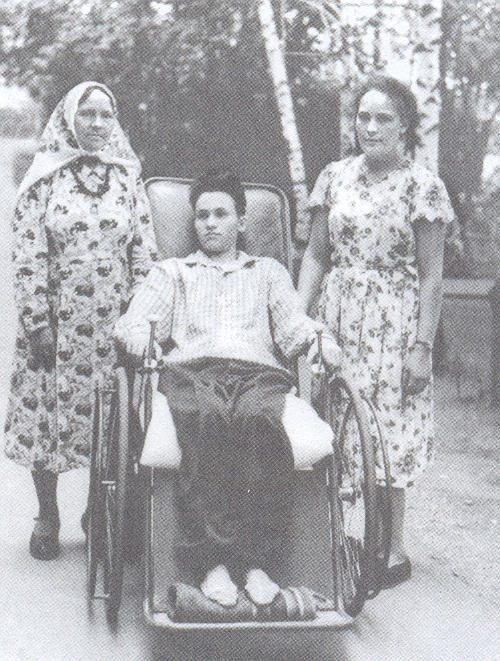 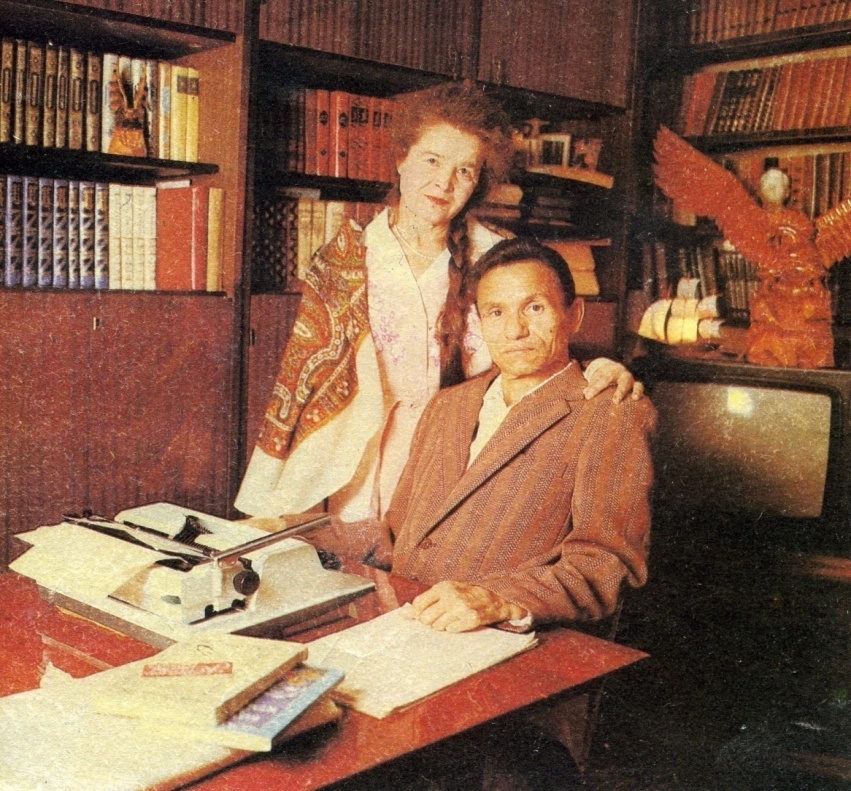 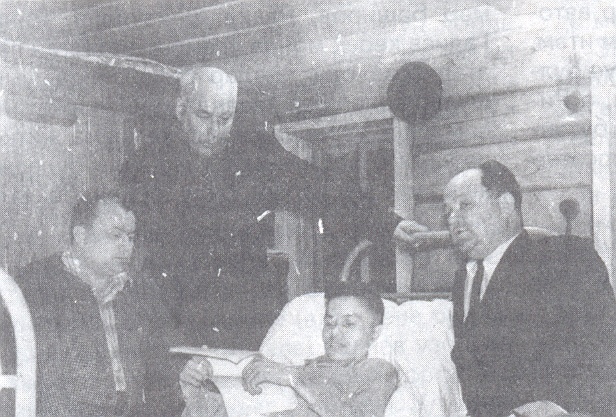 Фәнис яруллин армиядә
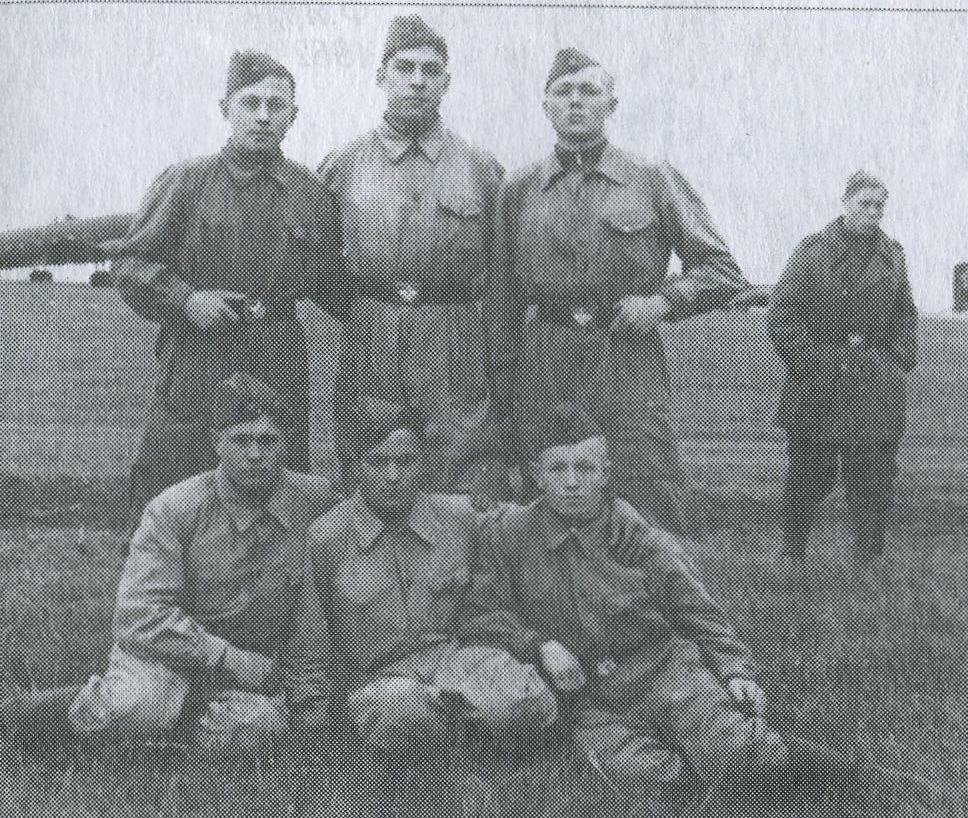 1964-1970 елларда казан дәуләт университетында укый
Дәүләт бүләкләре
1985 ел Татарстанның атказанган мәдәният хезмәткәре;
1978 ел Муса Җәлил исемендәге комсомол премиясе;
1995 ел Габдулла Тукай исемендәге премия;
1988 ел“Халыклар дуслыгы” ордены;
2001ел Татарстан Республикасынын халык шагыйре.
Шагыйрь турында каләмдәшләренең фикерләре
Тест  сорауларына җавап
1.      а
2.      а
3.      б
4.      в
5.      б
6.      а
7.      а
8.      б
9.      б
10.    а